الإدارة بالحب والمرح
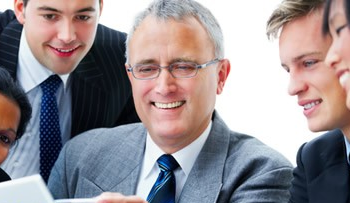 منيرة علي الحصان
الأسرار الخمسة للإدارة المتميزة
أعداد - منيرة الحصان
-1الكلمات المحفزة والتشجيع المستمر
أعداد - منيرة الحصان
2- التخطيط الجيد
أعداد - منيرة الحصان
3- البناء الفعال لفريق العمل
أعداد - منيرة الحصان
4- التفويض...فنون ومهارات
أعداد - منيرة الحصان
5- قوة التغيير وضـرورة التكيف عليه
أعداد - منيرة الحصان
كيف تتعامل مع مرؤوسيك وتكسب حبهم؟
يتطلب التعامل مع الناس مهارات مختلفة ومتعددة لا يستطيع المرء بدونها أن يطور نفسه أو يجمع الناس من حوله، وقد وجدت الأبحاث العلمية الحديثة أن نجاح الإنسان في القيادة مرهون بقدرته على إتقان مهارات التعامل، وأن 85% من النجاح في القيادة يعزى إلى مهارات التعامل، وإن لم يكن من الضروري استعمالها جميعاً، فهي تستخدم حسب الموقف والشخص المقابل.
أعداد - منيرة الحصان
إذا سلمنا بأن الإدارة هي فن إدارة الناس وتوجيههم نحو الهدف، يصبح من المهم التأثير في الناس لتحريكهم نحو الهدف المراد تحقيقه، وتعتبر العاطفة هي صمام أمان العلاقات مع الآخرين، ويستلزم تحريكها معرفة القائد بالطبيعة الإنسانية وفهم الحاجات والاحتياجات، ومن المهم تحريك العاطفة وقت الأزمات بالذات.
إن الاهتمام بالكائن البشري من أكثر الأمور تأثيراً في القلوب، ونحن نريد مجتمعاً يحمل كل المعاني الإنسانية، مجتمعاً يحترم إنسانية الإنسان.
أعداد - منيرة الحصان
وهناك بعض الأمور المعينة على نجاح عملية التحفيز منها ما يلي:-
1- إشعار الأتباع بالأمن.

2- إعطاء المرؤوسين بعض الصلاحيات.

3- التشجيع.
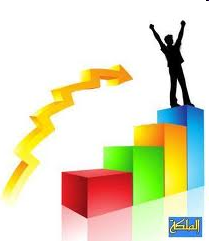 أعداد - منيرة الحصان
الأسباب الداعية إلى الاهتمام بالرضا الوظيفي
-  أن ارتفاع درجة الرضا الوظيفي يؤدي إلى انخفاض نسبة غياب الموظفين.

 أن ارتفاع مستوى الرضا الوظيفي يؤدي إلى ارتفاع مستوى الطموح لدى الموظفين 
  في المؤسسات المختلفة.

 أن الأفراد ذوي درجات الرضا الوظيفي المرتفع يكونون أكثر رضا عن وقت فراغهم 
  وخاصة مع عائلاتهم وكذلك أكثر رضا عن الحياة بصفة عامة.

 أن الموظفين الأكثر رضا عن عملهم يكنون أقل عرضة لحوادث العمل.

- هناك علاقة وثيقة ما بين الرضا الوظيفي والإنتاج في العمل فكلما كان هناك درجة 
 عالية من الرضا أدى ذلك إلى زيادة الإنتاج.
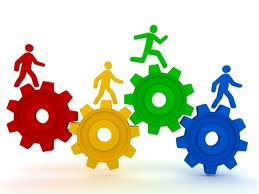 أعداد - منيرة الحصان
أنواع الحوافز
تتنوع الحوافز التي تقدمها الإدارة للعاملين وكذلك تتنوع كميتها وتوقيتاتها، وطرق إدارتها، ويمكن القول أنه بقدر ما يوجد من دوافع وحاجات عند الأفراد والجماعات، وبقدر ما توجد حوافز مختلفة لمقابلة هذه الدوافع والحاجات إلا أن أكثر التصنيفات الشائعة للحوافز ما يلي:-

1- الحوافز المادية.

2- الحوافز المعنوية
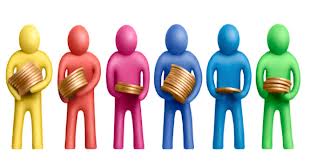 أعداد - منيرة الحصان
تعريف الروح المعنوية:-
الروح المعنوية هي قدرة الفريق علي التكاتف بإصرار ومثابرة وثبات من أجل تحقيق هدف مشترك. 
ومن هذا التعريف نري أن الروح المعنوية ترتبط بعوامل أساسية هي: 

- أن يكون لدى أعضاء الفريق ثقة كبيرة في الهدف. 
- أن يثق أعضاء الفريق في القيادة. 
- أن يثق أعضاء الفريق في بعضهم البعض. 
- أن تتوفر الكفاءة التنظيمية للفريق. 
- الحالة العاطفية والنفسية والذهنية لأعضاء المجموعة.
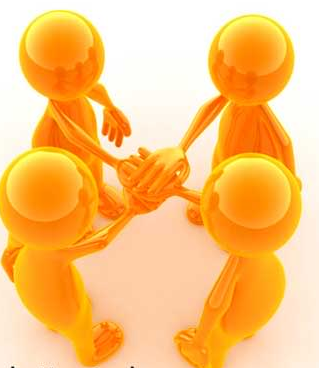 أعداد - منيرة الحصان
متطلبات توافر نظام الحوافز الفعـال
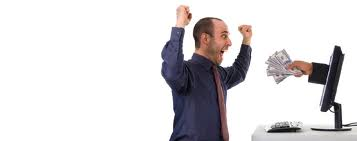 1عدالة الحافز وكفايته.
2- سهولة فهم نظام الحافز الذي تقرره المنظمة.
3 -أن يوجه الحافز تجاه الحاجات غير المشبعة.
4- أن يكون له تأثير فعال في دفع واستثارة الموظفين.
5-ارتباط الحافز بالجهد المبذول في تحقيق الحد الأمثل للأداء.
6 -أن تواكب الحوافز المتغيرات الاقتصادية والاجتماعية التي يمر بها المجتمع، 
   والتي قد تؤثر على حاجات العاملين ورغباتهم وتوقعاتهم.
7- أن لا يدخل في تحديد أسلوب التحفيز الاعتبارات الشخصية أو المحسوبية.
8- أن يرتكز على أسس مقبولة وواضحة ومفهومة.
أعداد - منيرة الحصان
كيف تكسب ولاء موظفيك وتحصل على أعلى النتائج؟
1- عليك بالاهتمام بالعاملين معك. 
2- لا تكلف العاملين من العمل ما يشق عليهم حتى وإن كنت تطيق ذلك. 
3- قدر الفوارق بين العاملين .
4- عبر عن امتنانك تجاه من يحسن تأدية عمله .
5- أسأل العاملين معك عن احتياجاتهم .
6- أخلص للعامل يخلص لك. 
7- عليك بالاعتراف بالخطأ في حق العاملين معك وطلب الصفح منهم .
8- أعط الصلاحية للمتعاونين معك على قدر مسئولياتهم .
9- لا تجعل العلاقات الشخصية الاجتماعية تطغى على العلاقة العملية .
10- لا تجعل العمل مقيداً بشخص معين .
أعداد - منيرة الحصان
خصائص يجب أن تعرفها عن الموظفين الأذكياء
- هم يعلمون جيدا" مدى قيمتهم في الشركة.
هم على دراية عالية بمصادر الشركات ويتحكمون بتوظيفاتها.
 يتجاهلون الهرم الوظيفي.
 لهم علاقات علمية ومعرفية جيدة ومثمرة .
 يضجرون أسرع من غيرهم .
 لن يشكروك أبدا !!:-
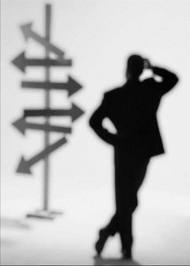 أعداد - منيرة الحصان
ولتكن مديرا ناجحا.. فعليك بالأتي:-
الإلمام الكامل بالعلاقات الإنسانية وعلاقات العمل.
الإلمام الكامل باللوائح والقوانين المنظمة للعمل.
القدرة على اكتشاف الأخطاء وتقبل النقد البناء.
القدرة على اتخاذ القرارات السريعة في المواقف العاجلة دون تردد.
الثقة في النفس عن طريق الكفاءة العالية في تخصصك واكتساب ثقة الغير.
الحزم وسرعة البت وتجنب الاندفاع والتهور.
الديمقراطية في القيادة وتجنب الاستئثار بالرأي أو السلطة.
القدرة على خلق الجو الطيب والملائم لحسن سير العمل.
المواظبة والانتظام حتى تكون قدوة حسنة لمرؤوسيك.
سعة الصدر والقدرة على التصرف ومواجهة المواقف الصعبة.
توخي العدالة في مواجهة مرؤوسيك.
تفويض السلطات لأطراف السلم الإداري.
أعداد - منيرة الحصان
الحب وإدارة المنظمات والمؤسسات والشركات
هناك عنصر مهم قد لا يعترف به المدراء والمشرفون وسائر المتعاملين مع العنصر البشري برغم  أنه ضروري في المجال العملي بل الحياة بأكملها وهو عنصر الحب، فبالحب والكلمة الطيبة تحصل من موظفيك على أعلى النتائج وبأقصى سرعة ممكنة لأنه سر من أسرار نجاح المدير والقائد في إدارة أفراده، وهو أحيانا لا يحتاج إلى أموال طائلة من اجل تحقيقه، فقد يتحقق بمجرد كلمات حانية أو لفتة مودة من المسئول إلى المرؤوسين.
أعداد - منيرة الحصان
إن الإحباط عكس الحماس، وهو نتيجة من نتائج عدم الرضا، وإذا تمكن الإحباط من النفوس فلن تتحمس للقيام بأداء الأعمال بكفاءة أعلى وتكلفة اقل ووقت أسرع.
أعداد - منيرة الحصان
10 عناصر لتحمل المسئولية
عندما تسير الأمور على ما يرام عليك أن تمتدح الآخرين وتنسب الفضل لهم .
لا تتملص من المسئولية بأن تدعي أنك قد فوضتها إلى الآخرين.
أفعـل كـل ما في وسعـك لتجعـل المجمـوعة في أعـلى مستوى
لا تلق باللوم على الإدارة العليا لاتخاذ قرارات مثيرة للجدل.
أفعل كل ما يحتاج إليه العميل ما دام له سبب وجيه .
أعداد - منيرة الحصان
لا تتجاهل أي خلل في الأوضاع .
قم ببعض الأشياء التي تؤدي إلى مردود فورى .
أعلن دائماً عن اهتمامك الشديد وانشغالك بنجاح مجموعتك
 حاسب الأفراد على الأشياء التي وعدوا بأن يقوموا بها 
كن مستعداً للتضحية إذا كان هذا سيساعد على تحسين أداء المجموعة
أعداد - منيرة الحصان
كيف ننشر المرح في بيئة العمل ؟
إن نشر المرح داخل بيئة العمل يمكن أن يتحقق بأمور بسيطة منها:-
عمل إفطار جماعي احتفالاً بتحقيق أحد الأهداف .
- تغيير مواعيد العمل في حالة حدوث تقلبات جوية .
- منح بعض الموظفين مرونة في مواعيد الحضور والانصراف.
- مكافأة " الموظف المجتهد " .
- تخصيص غرفة لفترات الراحة حتى يشعر الموظفون بالحرية .
 إدخال عنصر المرح على البرامج التدريبية مع إقامة مسابقات داخل البرنامج أو حفلات 
- تكوين " ألبوم " أو سجل يحتوي على صور فريق العمل أثناء أدائهم للأعمال .
  ترفيهية قصيرة .
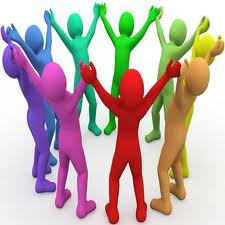 أعداد - منيرة الحصان
السعادة...من هم السعداء؟
أعداد - منيرة الحصان
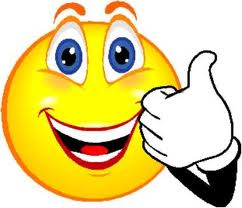 السعيد منْ وُعِظ بغيره .. والشقي من اتعظ به غيره . 
* قوام السعادة في الفضيلة. 
* السعادة في أن تحب ما تعمل، لا أن تعمل ما تحب . 
* السعيد من اعتبر بأمسه واستظهر لنفسه، والشقي من جمع لغيره وبخل على نفسه بخيره. 
* السعيد هو المستفيد من ماضيه ، المتحمس لحاضره ، المتفائل بمستقبله . 
* سعادة الإنسان في حفظ اللسان .
أعداد - منيرة الحصان
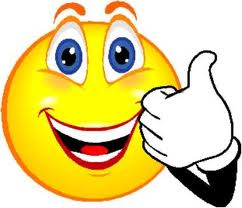 * لا سبيل إلى السعادة في الحياة إلا إذا عاش الإنسان فيها حرّاً طليقاً عفيفاً.
* السعادة في شدة حبّك للطاعة، وإقبال قلبك على مولاك، وحضورك في العبادة .
* السعادة لا تشترى بالمال ولكنها تباع به . 
* السعادة في الإقبال على الله تعالى، والإنابة إليه، والرضا به وعنه، وامتلاء القلب 
  بمحبته، والفرح والسرور بمعرفته.
* أكثر الناس يظنون السعادة فيما يتم به شقاؤهم . 
* بين الشقاء والسعادة تذكر عواقب الأمور .
أعداد - منيرة الحصان
فوائد السعادة في حياة الإنسان:-
السعادة تمنح الإنسان راحة نفسية وقبولاً ذاتياً ..
 السعادة تدخل على الأسرة السرور والروح والهدوء . 
 السعادة تربي الأولاد على طبيعة الحياة الإيجابية . 
 السعادة تساعد الإنسان على الاهتمام بالأهداف السامية   بدلاً من الانشغال بالنفس والمظهر . 
ازرع البسمة في وجهك، تحصد السعادة في قلوب الناس  
                                                         راندل
أعداد - منيرة الحصان
أنماط المرؤوسين في العمل وطريقة التعامل مع كل نمط
أعداد - منيرة الحصان
أعداد - منيرة الحصان
أعداد - منيرة الحصان
أعداد - منيرة الحصان
أعداد - منيرة الحصان
طرق معالجة ضغوط العمل
تسلحْ بسلاح الإيمان: فالإيمان بالله سبحانه وتعالى هو مصدر التوازن النفسي .
 اعمل بمبدأ الوقاية خير من العلاج: قم بدراسة الظروف العملية المحيطة بك دراسة وافية تمكنك من توقع الضغوط قبل حدوثها، ومن ثم وضع الحلول التي تقيك التعرض لهذه الضغوط .
 إذا واجهتك مشكلة في عملك لا تعطها حجماً أكبر من حجمها الطبيعي .
 كنْ اجتماعياً متسامحاً داخل محيط عملك، وخارجه .
 اعلمْ أن لك قدرات محدودة أياً كان حجمها فهي محدودة .
أ كسِبْ نفسك روح المبادرة .
 اعمل على اكتساب مهارات جديدة .
 اعلمْ بأن إقدامك على العمل وعدم الخوف من الضغوط يحقق لك النجاح
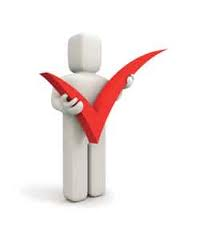 أعداد - منيرة الحصان
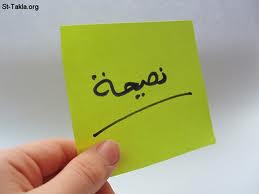 ونصيحة لك
لا تنظر إلى الماضي فالماضي لا يعود .
 لا تندب حظك ولا تبك على الماء المسكوب .
 لا تتحسر على شيء فالتحسر لا ينتشل سفينة من أعماق البحار .
 لا تنتقم من نفسك مهما كانت ظروفك معقدة .
 وأبتسم... فالابتسامة هي مفتاح القلوب وشفاء الأرواح وبداية الوصول إلى القمة.
أعداد - منيرة الحصان
وأخيراً
فلا تكن سيفاً ليناً ولا قلباً جامداً ولكن استخدم الأسلوب العلمي الصحيح في مكانه الصحيح.
أعداد - منيرة الحصان
وشكرا لحســن استمـاعـــكمكلية العلوم والدراسات الإنسانية برماح أ/ منيرة علي الحصان m.alhossan@mu.edu.sa
أعداد - منيرة الحصان